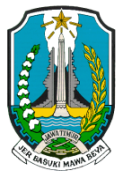 IMPLEMENTASI REFORMASI BIROKRASIdan  ZONA INTEGRITAS
DINAS PEKERJAAN UMUM BINA MARGA
PROVINSI JAWA TIMUR
1
REFORMASI BIROKRASI (RB)
2
SASARAN REFORMASI BIROKRASI
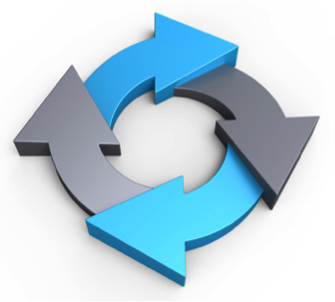 REFORMASI
BIROKRASI
Pemerintah belum bersih, kurang akuntabel dan berkinerja rendah
Pemerintah yang bersih, akuntabel, dan berkinerja tinggi
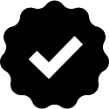 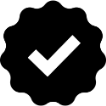 8 Area Perubahan
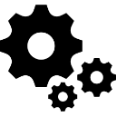 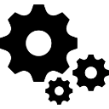 Pemerintah yang efektif dan efisien
Pemerintah belum efektif dan efisien
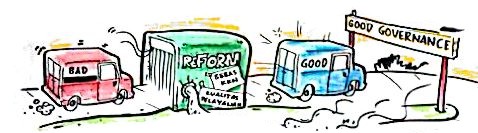 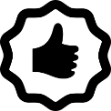 Pelayanan publik yang baik dan berkualitas
Pelayanan publik masih buruk
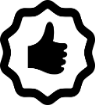 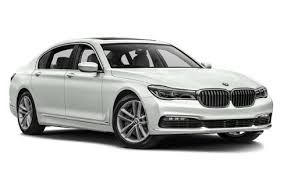 Akuntabilitas Kinerja adalah salah satu upaya percepatan Reformasi Birokrasi
3
3
ROADMAP REFORMASI BIROKRASI 2019-2024
Tujuan 1 : Birokrasi yang Bersih dan Akuntabel 
Sasaran:
Menguatnya Integritas dan Budaya Antikorupsi dalam Birokrasi
Terciptanya pengawasan yang independen, profesional, dan sinergis
Terselenggaranya birokrasi yang netral dan imparsial
Menguatnya manajemen kinerja dalam sistem pemerintahan yang efektif, efisien, dan akuntabel
Meningkatnya fairness, transparansi, profesionalisme, dan nondiskriminatif dalam sistem pemerintahan
Terwujudnya sistem hukum yang harmonis dan kondusif dalam penyelenggaraan pemerintahan
4
Lanjutan..
Tujuan 2: BIROKRASI YANG KAPABEL
Sasaran:
Tertatanya kelembagaan instansi pemerintah yang berbasis kinerja dan prinsip efisiensi;
Terciptanya proses bisnis yang sederhana, mudah, dan berbasis teknologi informasi dan komunikasi;
Meningkatnya profesionalisme ASN berbasis sistem merit;
Meningkatnya kepemimpinan transformatif untuk memperbaiki kinerja birokrasi.
5
Lanjutan..
Tujuan 3: MENCIPTAKAN PELAYANAN PUBLIK YANG PRIMA
Sasaran :
Meningkatnya penciptaan inovasi dalam pelayanan publik.
Menguatnya pelayanan publik yang responsif dan berdaya saing.
6
8 AREA PERUBAHAN
Manajemen Perubahan
Penguatan Pengawasan
Penguatan Akuntabilitas Kinerja
Penguatan Kelembagaan
Penataan Ketatalaksanaan
Penguatan Sistem Manajemen Sumber Daya Manusia Aparatur
Penguatan Peraturan Perundang- undangan
Peningkatan Kualitas Pelayanan Publik
7
1. Manajemen Perubahan
8
a. Pelaksanaan kegiatan RB :
1) Penyusunan strategi manajemen perubahan;
2) Pemantauan dan evaluasi RB;
3) Penyusunan strategi komunikasi manajemen perubahan;
4) Pemberian motivasi, inspirasi, dan mendukung pegawai serta   
    menjadi panutan; 
5) Perencanaan, pelaksanaan, dan review modernisasi dan inovasi.
8
Lanjutan…
b.  Terjadinya  perubahan  pola  pikir  dan  budaya  kerja  di  Dinas Pekerjaan Umum     
     Bina Marga Provinsi Jawa Timur, melalui pelaksanaan kegiatan:
1) Pembangunan komitmen, partisipasi, dan perubahan perilaku yang diinginkan; 
2) Melibatkan pegawai dengan dialog terbuka dan dengan pemberdayaan.
c.  Menurunnya resiko kegagalan yang disebabkan kemungkinan timbulnya 
     resistensi terhadap perubahan, melalui:
1) Pelaksanaan analisis risiko dan komunikasi kepada seluruh staf untuk  
    mengurangi tingkat kegagalan dan meningkatkan kepuasan pelanggan; 
2) Perubahan pola pikir dan budaya kerja.
9
2. Penguatan Pengawasan
Meningkatnya kepatuhan terhadap pengelolaan keuangan negara oleh Dinas Pekerjaan Umum Bina Marga Provinsi Jawa Timur, melalui :
Pelaksanaan kegiatan perencanaan, pelaksanaan, dan 
       pertanggungjawaban keuangan negara pada Dinas Pekerjaan Umum Bina 
       Marga Provinsi Jawa Timur telah sesuai aturan yang berlaku;
Meningkatnya efektivitas pengelolaan keuangan negara pada Dinas Pekerjaan Umum Bina Marga Provinsi Jawa Timur;
Tidak adanya penyalahgunaan wewenang, melalui:
1) Pengimplementasian program antikorupsi; dan
2) Peningkatan implementasi e-procurement barang dan jasa.
10
3. Penguatan Akuntabilitas Kinerja
Meningkatnya kinerja Dinas Pekerjaan Umum Bina Marga Provinsi Jawa Timur, melalui pelaksanaan kegiatan penyusunan dan penerapan serta monitoring dan evaluasi atas Indikator Kinerja Utama (IKU);
Meningkatnya akuntabilitas Dinas Pekerjaan Umum Bina Marga Provinsi Jawa Timur, dengan melaksanakan:
Pembangunan sistem yang mampu mendorong tercapainya kinerja organisasi yang terukur;
Peningkatan kualitas laporan akuntabilitas kinerja;
Mengembangkan, mereview, dan memperbarui Renstra dengan memperhatikan kebutuhan pemangku kepentingan dan ketersediaan sumberdaya;
Keterlibatan pimpinan; dan
Pengelolaan akuntabilitas kinerja.
11
4. Penguatan Kelembagaan
Menurunnya tumpang tindih tugas dan fungsi internal Dinas Pekerjaan Umum Bina Marga Provinsi Jawa Timur, melalui pelaksanaan:
 Evaluasi kelembagaan; dan
 Penyempurnaan/penataan organisasi

Meningkatnya kapasitas Dinas Pekerjaan Umum Bina Marga Provinsi Jawa Timur dalam melaksanakan tugas dan fungsi, dengan melakukan:
 Penguatan unit kerja yang menangani organisasi, kepegawaian, kehumasan, dan diklat;
 Penyelenggaraan koordinasi antar unit organisasi;
 Pengembangan dan pelaksanaan hubungan kemitraan utama/ masyarakat;dan 
 Evaluasi terhadap ketepatan fungsi dan ketepatan ukuran organisasi.
12
5. Penataan Ketatalaksanaan
Meningkatnya penggunaan Teknologi Informasi (TI) dalam proses penyelenggaraan manajemen pemerintahan di Dinas Pekerjaan Umum; 
Bina Marga Provinsi Jawa Timur, yaitu dengan melakukan pembangunan manajemen pemerintahan  menggunakan TI;
Meningkatnya efisiensi dan efektivitas proses manajemen pemerintahan di Dinas Pekerjaan Umum            Bina Marga Provinsi Jawa Timur, yaitu dengan melakukan pelaksanaan seluruh tugas dan fungsi sesuai prosedur kerja yang telah diformalkan;
Meningkatnya kinerja di Dinas Pekerjaan Umum Bina Marga Provinsi Jawa Timur, melalui pelaksanaan:
Penyusunan Indikator Kinerja Utama (IKU) yang selaras dengan Renstra Dinas Pekerjaan Umum            Bina Marga Provinsi Jawa Timur; dan
   Keterbukaan Informasi Publik.
Meningkatnya penggunaan teknologi informasi dalam proses penyelenggaraan manajemen pemerintahan di Dinas Pekerjaan Umum Bina Marga Provinsi Jawa Timur, yaitu dengan melakukan pengembangan  e-government; dan
Meningkatnya efisiensi dan efektivitas proses manajemen pemerintahan di Dinas Pekerjaan Umum Bina Marga Provinsi Jawa Timur, yaitu dengan penyusunan proses bisnis, serta sistem dan prosedur kerja kegiatan utama, dan implementasinya.
13
6. Penguatan Sistem Manajemen Sumber Daya Manusia Aparatur
Meningkatnya ketaatan terhadap pengelolaan SDM Aparatur di lingkungan Dinas Pekerjaan Umum Bina Marga Provinsi Jawa Timur, yaitu dengan melakukan pengelolaan SDM yang mengacu pada peta, uraian, peringkat, dan jabatan yang sesuai dengan tujuan Dinas Pekerjaan Umum Bina Marga Provinsi Jawa Timur;
Meningkatnya transparansi dan akuntabilitas pengelolaan SDM Aparatur di lingkungan Dinas Pekerjaan Umum Bina Marga Provinsi Jawa Timur;
Meningkatnya disiplin SDM Aparatur di lingkungan Dinas Pekerjaan Umum Bina Marga Provinsi Jawa Timur, melalui Penerapan PP 53 Tahun 2010 tentang Disiplin PNS;
Meningkatnya efektivitas manajemen Sumber Daya Manusia Aparatur di lingkungan Dinas Pekerjaan Umum Bina Marga Provinsi Jawa Timur, yaitu dengan melakukan:
 Pelaksanaan Penetapan Kinerja Individu; dan
 Penyusunan data pegawai yang mutakhir dan akurat.
14
Lanjutan…
Meningkatnya profesionalisme Sumber Daya Manusia Aparatur di lingkungan Dinas Pekerjaan Umum Bina Marga Provinsi Jawa Timur;
Meningkatnya ketaatan terhadap pengelolaan SDM Aparatur di Dinas Pekerjaan Umum Bina Marga Provinsi Jawa Timur, dengan melakukan penyusunan perencanaan kebutuhan pegawai sesuai dengan kebutuhan organisasi;
Meningkatnya disiplin SDM Aparatur di Dinas Pekerjaan Umum Bina Marga Provinsi Jawa Timur, yaitu dengan melakukan:
 Penegakkan aturan disiplin dan kode etik; dan
 Pengembangan Sistem Informasi Kepegawaian.
Meningkatnya profesionalisme manajemen SDM Aparatur di Dinas Pekerjaan Umum Bina Marga Provinsi Jawa Timur, yaitu dengan melakukan pelaksanaan pengembangan pegawai berbasis kompetensi.
15
7. Penguatan Peraturan Perundang-undangan
Menurunnya tumpang tindih dan disharmonisasi peraturan perundang-undangan yang dikeluarkan Dinas Pekerjaan Umum Bina Marga Provinsi Jawa Timur;
Meningkatnya efektifitas pengelolaan peraturan perundang-undangan Dinas Pekerjaan Umum Bina Marga Provinsi Jawa Timur, yaitu dengan melakukan:
Pengklasifikasian dan pengadministrasian arsip dan indeks peraturan, baik internal maupun eksternal, agar lebih tertib, lengkap, dan informatif, serta disosialisasikan ke pegawai dan stakeholder;
Pengumpulan informasi yang berkaitan dengan kebutuhan pemangku kepentingan saat ini dan yang akan datang;
Identifikasinya peraturan perundang-undangan yang dikeluarkan Dinas Pekerjaan Umum Bina Marga Provinsi Jawa Timur sebagai dasar untuk melakukan regulasi dan deregulasi.
16
8. Peningkatan Kualitas Pelayanan Publik
Meningkatnya kualitas pelayanan publik kepada masyarakat (lebih lancar, lebih cepat, lebih aman, dan lebih nyaman) yaitu dengan melakukan penyelenggaraan pelayanan publik yang memadai dan sesuai dengan harapan masyarakat;
Mengembangkan dan menyediakan pelayanan yang berorientasi pada kebutuhan masyarakat/pengguna layanan, yaitu dengan melakukan:
Pelibatan masyarakat/pengguna layanan untuk berpartisipasi dalam peningkatan kualitas pelayanan publik;
Penyampaian informasi yang dibutuhkan oleh masyarakat/ pengguna layanan secara transparan untuk mempermudah pelayanan;
Pengembangan sistem pengaduan masyarakat terkait pelayanan yang diberikan yang dapat diakses melalui media elektronik/ internet maupun melalui media kotak pengaduan.
17
Lanjutan…
Pembangunan sistem penanganan keluhan, saran dan masukan, melalui kegiatan:
 Pembentukan image positif terhadap organisasi;
 Standar Pelayanan (SP);
 Budaya Pelayanan Prima; dan
 Peningkatan pemanfaatan teknologi informasi pelayanan.
Meningkatnya indeks kepuasan masyarakat terhadap penyelenggaraan pelayanan publik oleh Dinas Pekerjaan Umum Bina Marga Provinsi Jawa Timur, yaitu dengan melakukan:
Pengelolaan pengaduan; dan
Penilaian kepuasan terhadap pelayanan, dengan melaksanakan survei Indeks Kepuasan Masyarakat (IKM)
18
TIM REFORMASI BIROKRASIDPU BINA MARGA PROVINSI JAWA TIMUR
Pengarah  : Kepala Dinas Pekerjaan Umum Bina Marga Provinsi Jatim
Ketua        : Sekretaris
Sekretaris :
19
ZONA INTEGRITAS (ZI)
ZONA INTEGRITAS (ZI)
Zona Integritas Zona Integritas (ZI) merupakan sebutan atau predikat yang diberikan kepada K/L dan Pemda yang pimpinan dan jajarannya mempunyai niat (komitmen) untuk mewujudkan WBK dan WBBM melalui upaya pencegahan korupsi, reformasi birokrasi dan peningkatan kualitas pelayanan publik.

Menuju Wilayah Bebas dari Korupsi (Menuju WBK) adalah predikat yang diberikan kepada suatu unit kerja yang memenuhi sebagian besar manajemen perubahan, penataan tatalaksana, penataan sistem manajemen SDM, penguatan pengawasan, dan penguatan akuntabilitas kinerja; 

Menuju Wilayah Birokrasi Bersih dan Melayani (Menuju WBBM) adalah predikat yang diberikan kepada suatu unit kerja yang memenuhi sebagian besar manajemen perubahan, penataan tata laksana penataan sistem manajemen SDM, penguatan pengawasan, dan penguatan akuntabilitas kinerja, dan penguatan kualitas pelayanan publik;
21
PROSES PEMBANGUNAN
22
SYARAT PENGAJUAN WBK/WBBM
23
TAHAPAN PEMBANGUNAN ZONA INTEGRITAS
1. Menetapkan  satuan   kerja   untuk  diusulkan   mengikuti   penilaian  Pembangunan Zona Integritas menuju WBK/WBBM ke Direktorat Jenderal Badan Peradilan Umum melalui Pengadilan Tinggi
2. Tim Penilaian Internal (TPI) adalah tim yang dibentuk oleh pimpinan satuan kerja yang mempunyai tugas melakukan penilaian unit kerja dalam rangka memperoleh predikat Menuju WBK/WBBM (self-assesment/penilaian mandiri).
3. Menentukan  komponen - komponen   yang  harus  dibangun   (komponen pengungkit (60%) dan komponen hasil (40%)
24
KERANGKA LOGIS PENILAIAN
PENGUNGKIT (60%)
HASIL (40%)
PEMERINTAH YANG BERSIH DAN BEBAS KKN (20)
PENATAAN TATALAKSANA (5)
Nilai persepsi korupsi 
(survei eksternal) (15)
PENATAAN MANAJEMEN SDM (15)
Presentase penyelesaian TLHP (5)
MANAJEMEN  PERUBAHAN (5)
PENINGKATAN KUALITAS PELAYANAN PUBLIK (10)
PENGUATAN PENGAWASAN (15)
PENGUATAN AKUNTABILITAS KINERJA (10)
PENINGKATAN PELAYANAN PUBLIK (20)
)
Nilai persepsi kualitas pelayanan (survei eksternal) (20)
PERBAIKAN   DAN   PEMBELAJARAN
25
LANGKAH MEMBANGUN UNIT KERJA MENUJU WBK/WBBM
1
2
3
4
5
6
26
SYARAT PEMILIHAN UNIT KERJA PERCONTOHAN
27
PROSES PEMILIHAN AWAL
Berdasarkan  hasil identifikasi, kelompok kerja/tim mengusulkan unit kerja kepada pimpinan instansi untuk ditetapkan sebagai calon unit kerja berpredikat Zona Integritas menuju WBK/WBBM
28
PROSES PENILAIAN DAN PENETAPAN
Pemenuhan Indikator Hasil
WBK
Unit Kerja Percontohan
Penilaian TPI
MEMENUHI SYARAT
WBBM
Reviu TPN
TIDAK MEMENUHI SYARAT
Pemenuhan Indikator Pengungkit
29
30
TERIMA KASIH